TargetSprint
Schweizermeisterschaft 2024
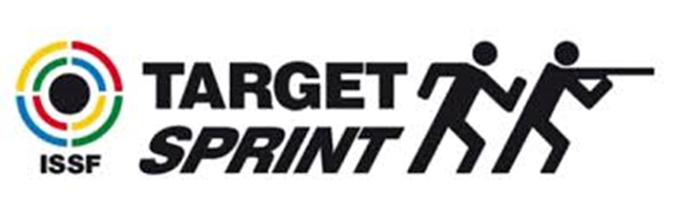 Das Kernteam Target Sprint
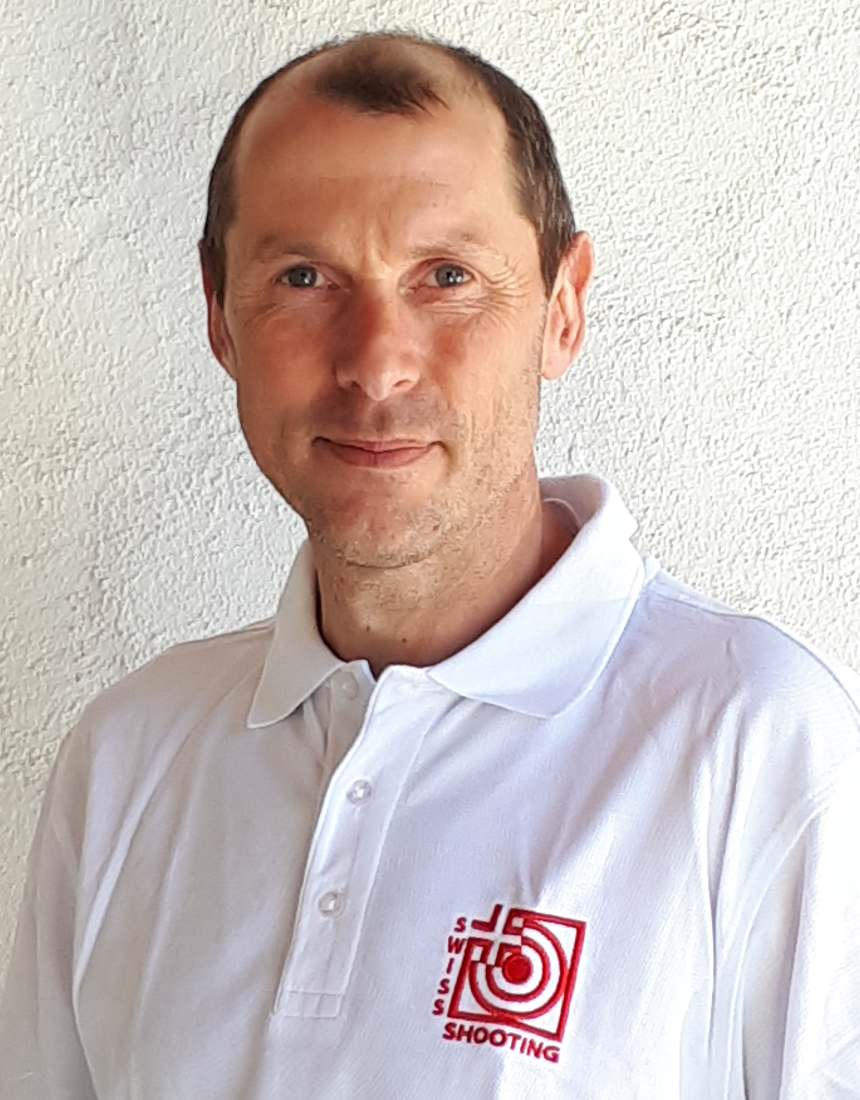 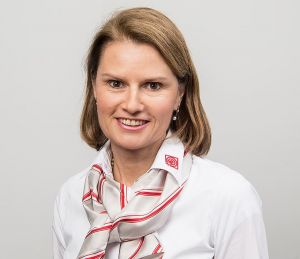 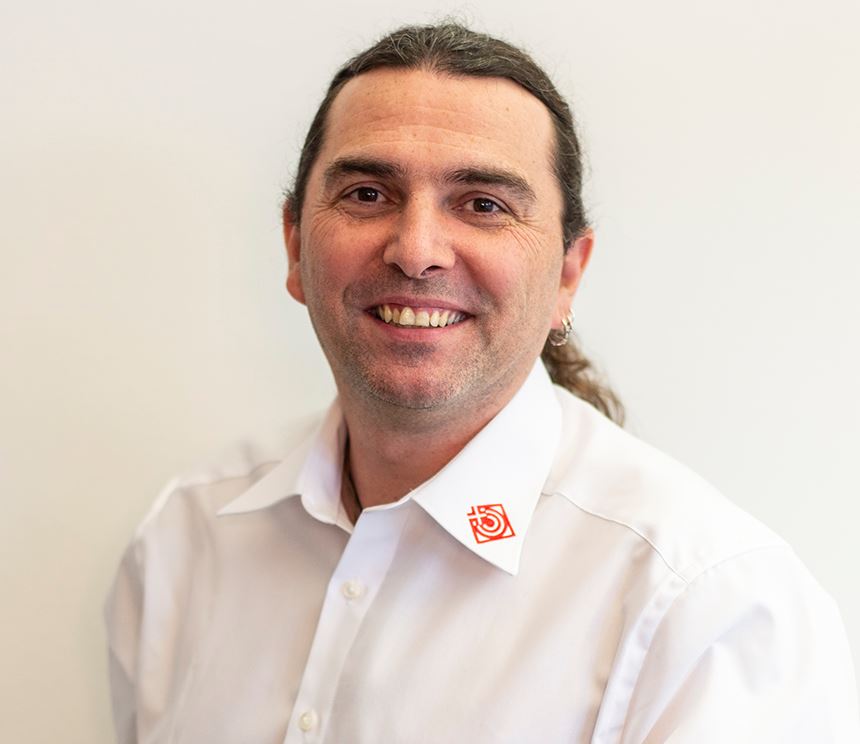 Ruth Leiterin Bereich AR
Markus Kernteam
Norbert Kernteam
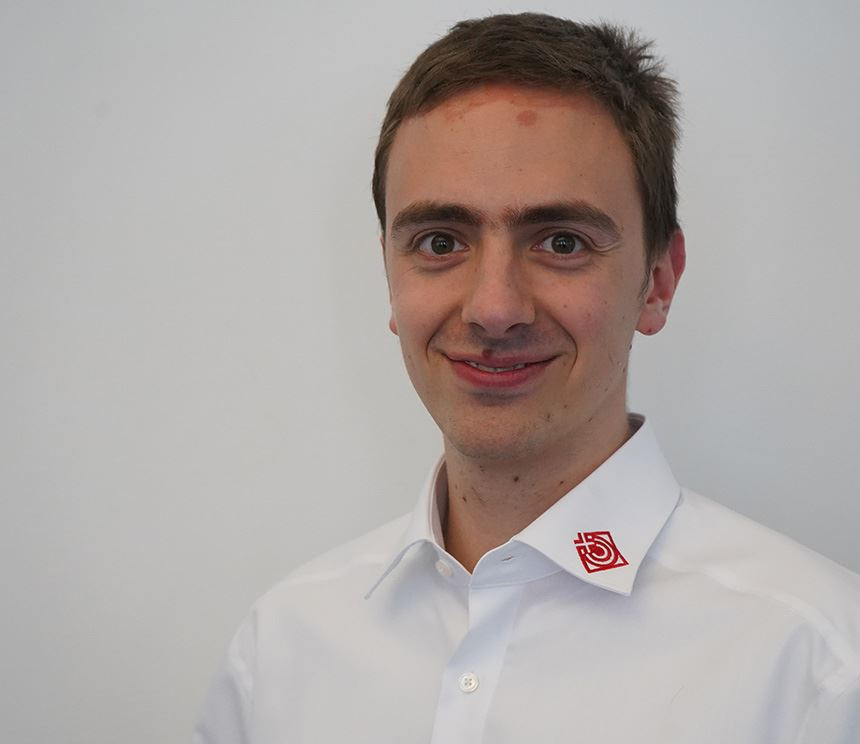 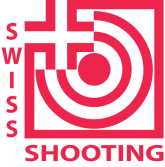 WK-Chef TS-M/ Jennifer Kaeser
Robin Sekretariat
Was ist TargetSprint?
Target Sprint ist:
Präzession im schnellen Luftgewehrschiessen
Körperliche Belastung im Mitteldistanz Laufwettbewerb
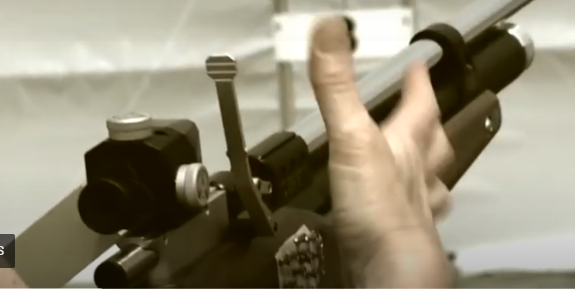 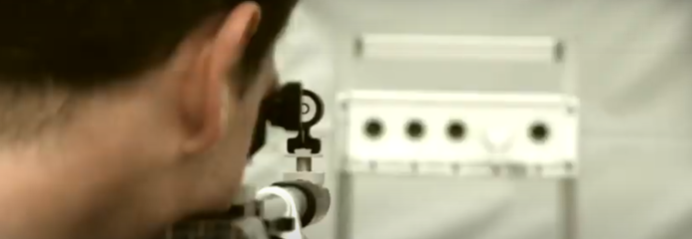 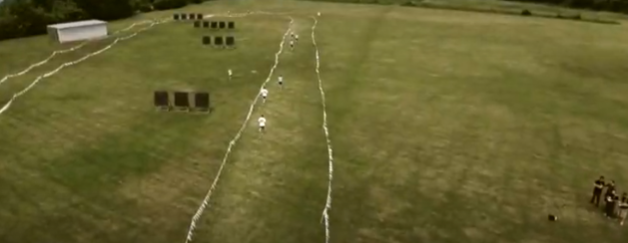 TargetSprint-Arena
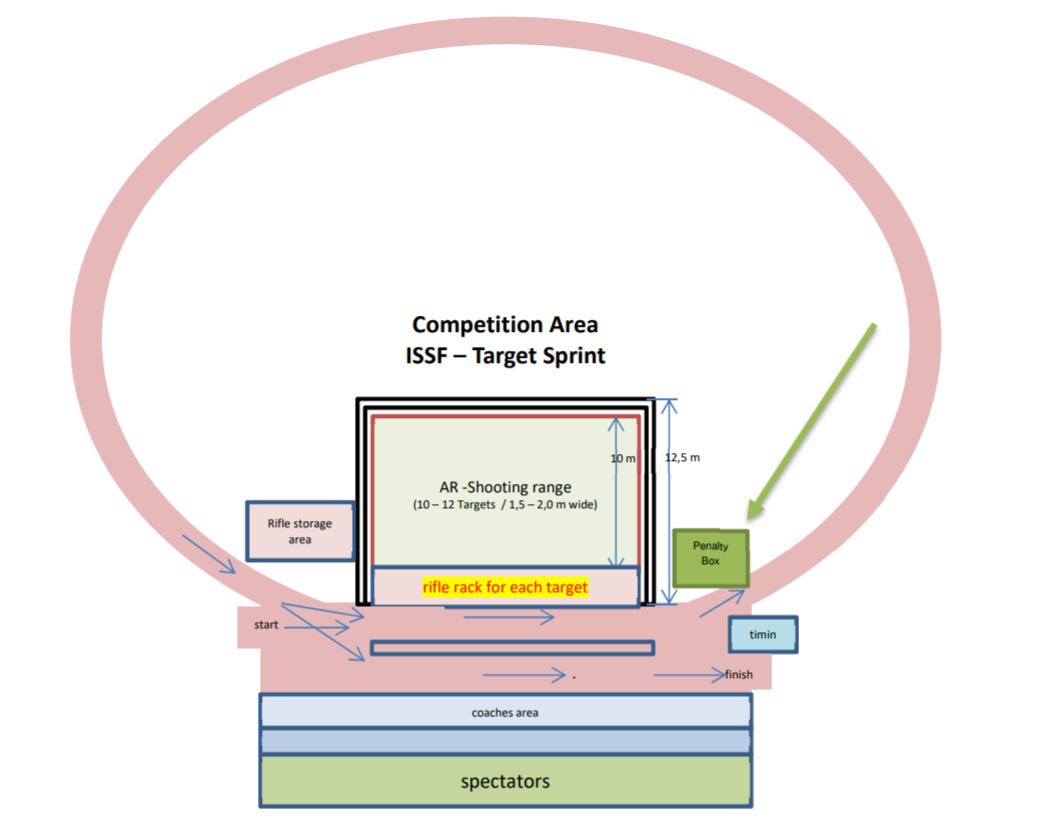 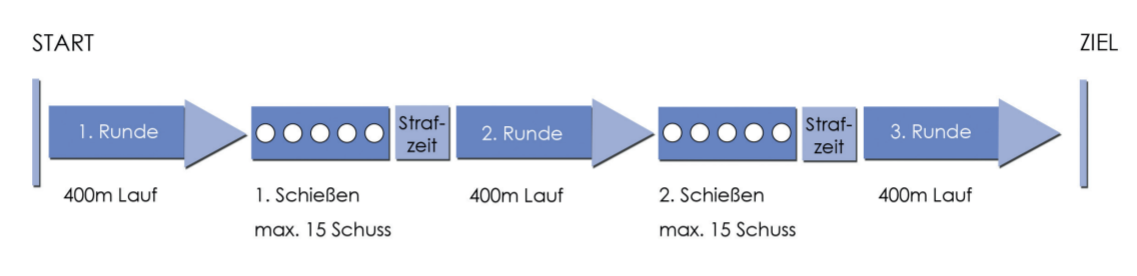 Filzbach
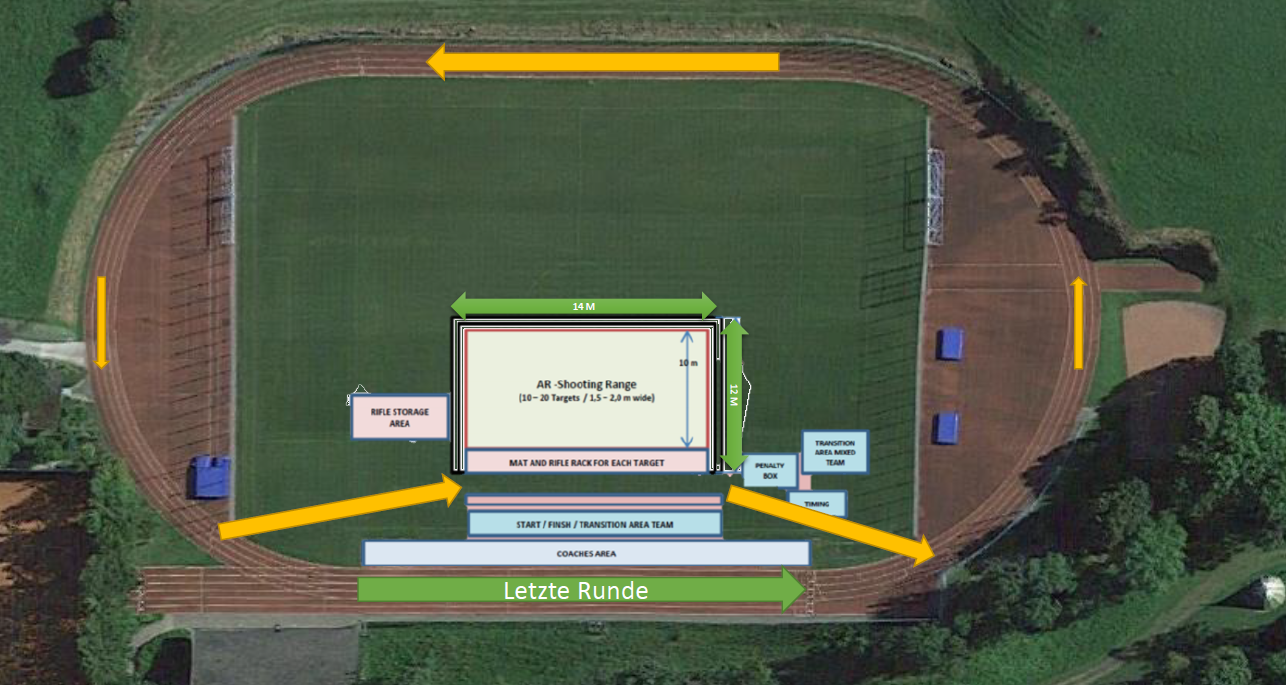 400 – 500m Bahn
Leihmaterial-Bestellungen
Für Events ab sofort: 
Klappscheiben Hora
Liegematten
Gewehrständer
Munitionsauflageständer
Luftgewehr 
Stoppuhren
Zeitmessanlage (NEU)
Eventgerüst inkl. Vlies (NEU)
Anhänger (NEU)
Nadelfilzteppich (NEU)
Formulare unter www.targetsprint-swiss.ch 
Mailen an targetsprint@swissshooting.ch
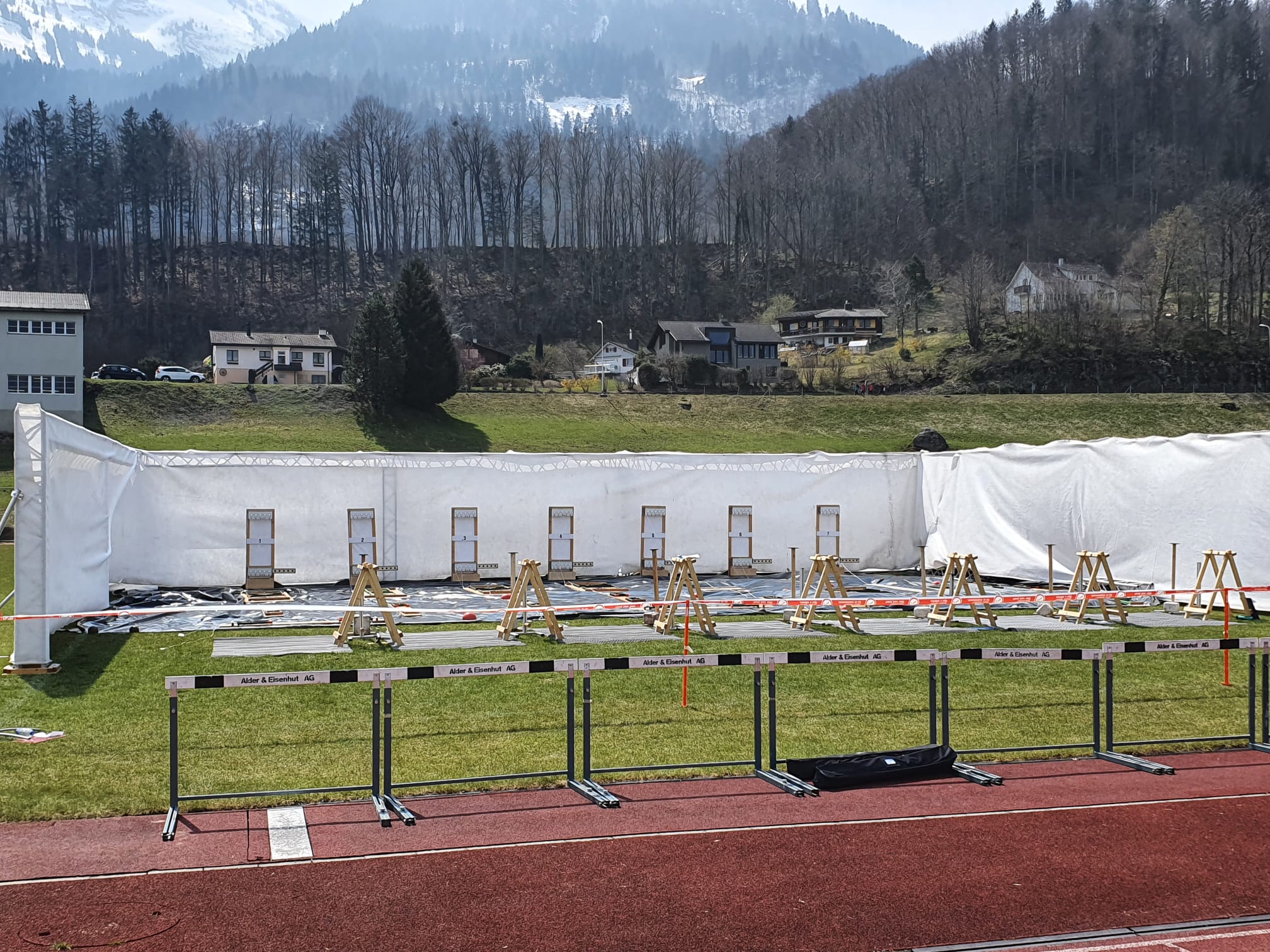 Impressionen
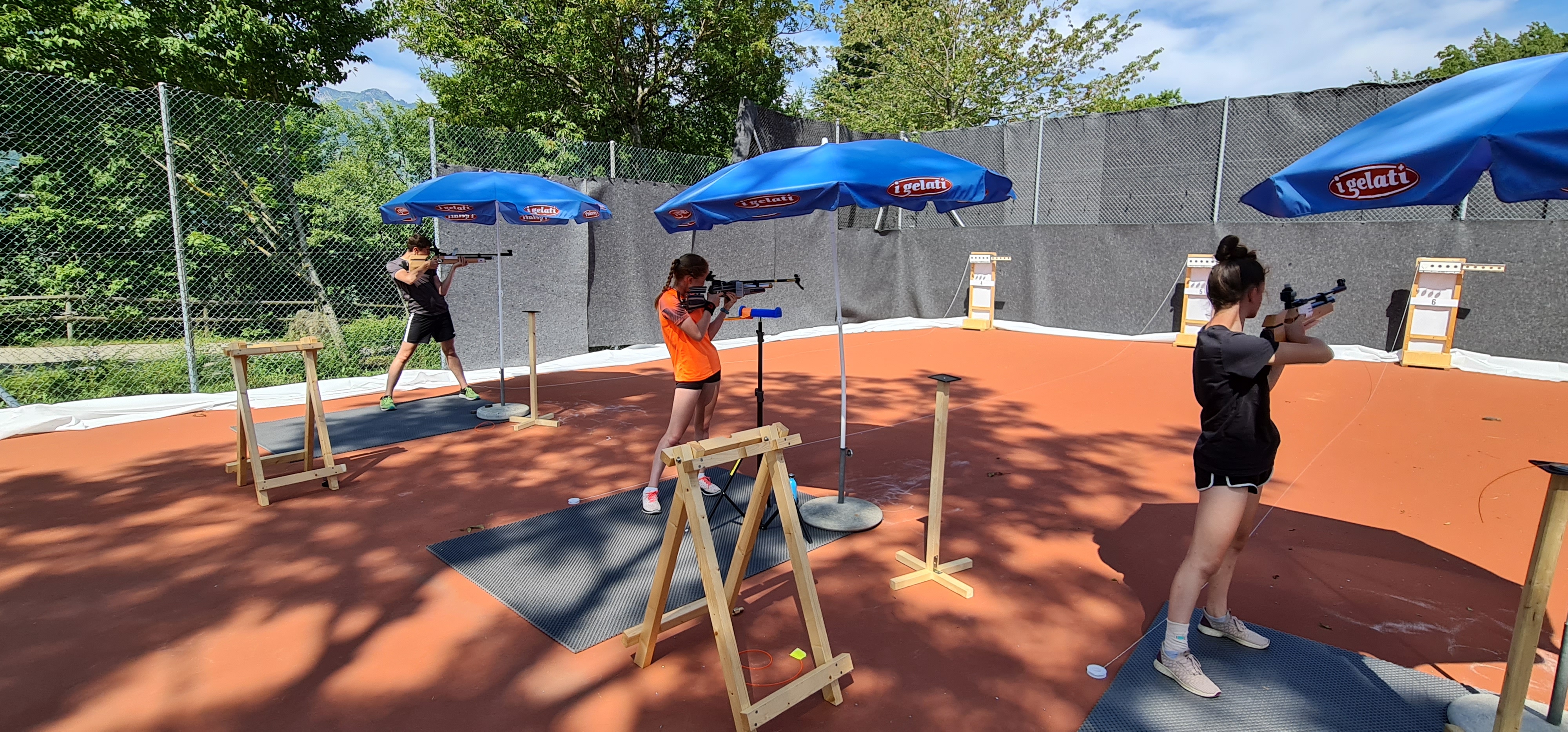 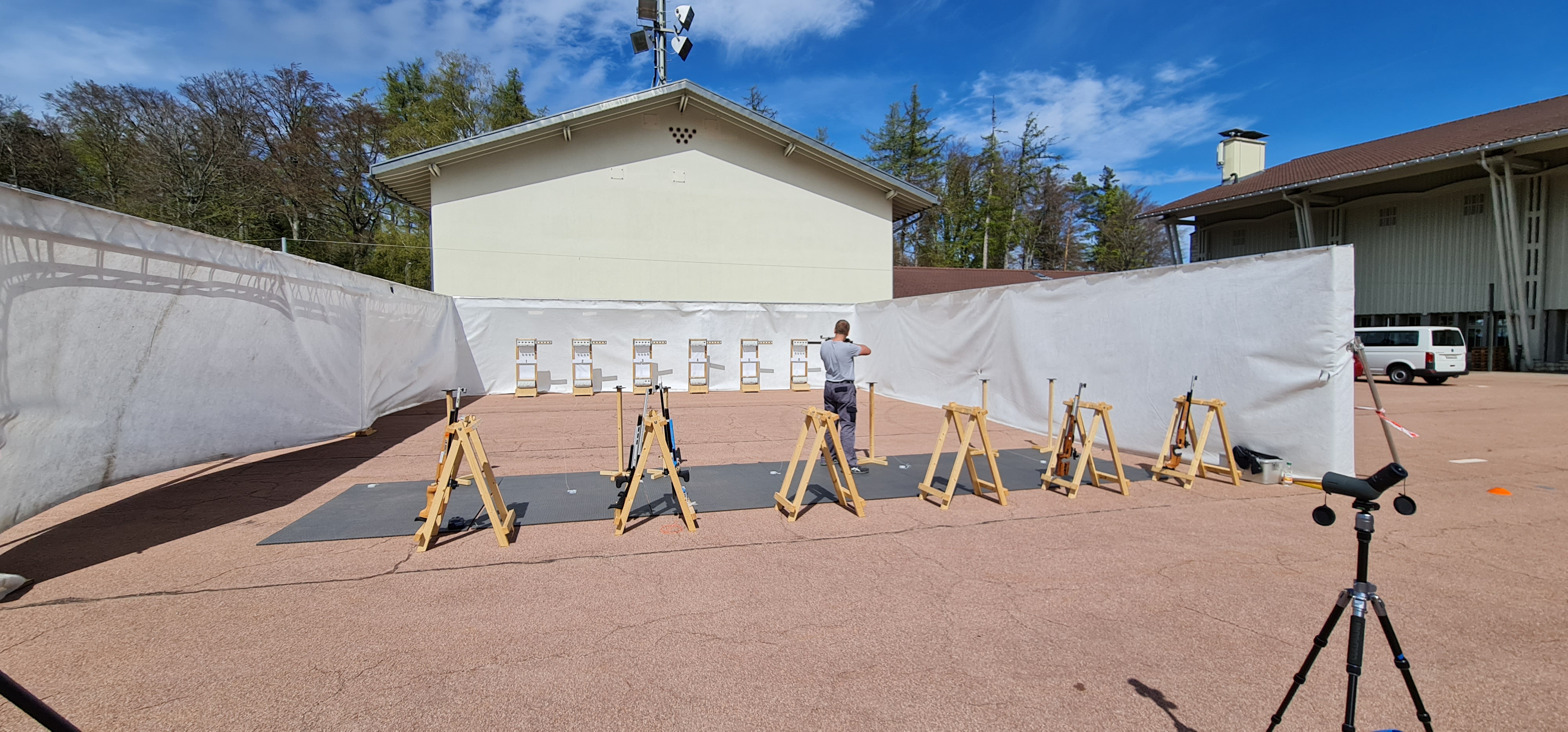 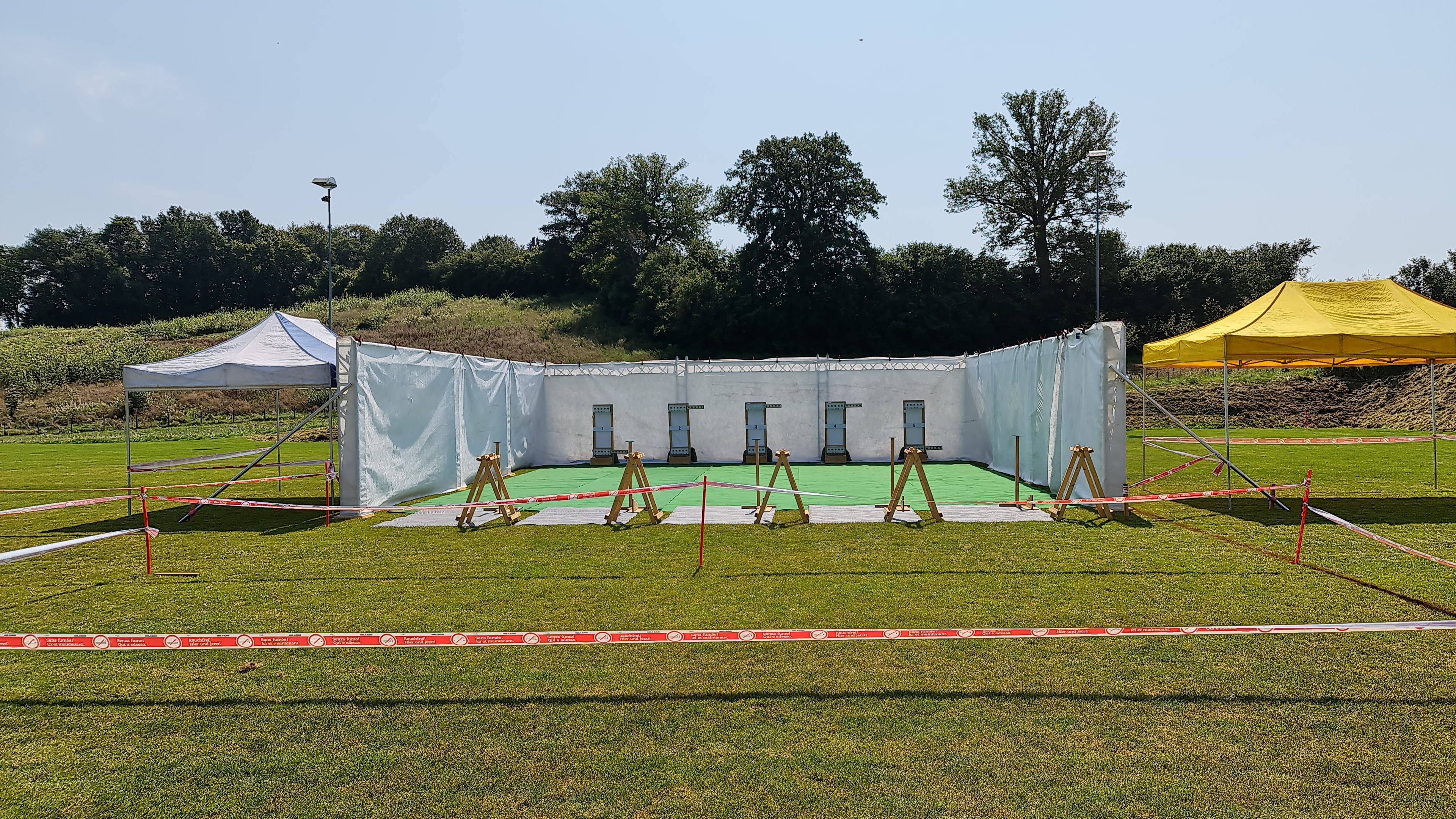 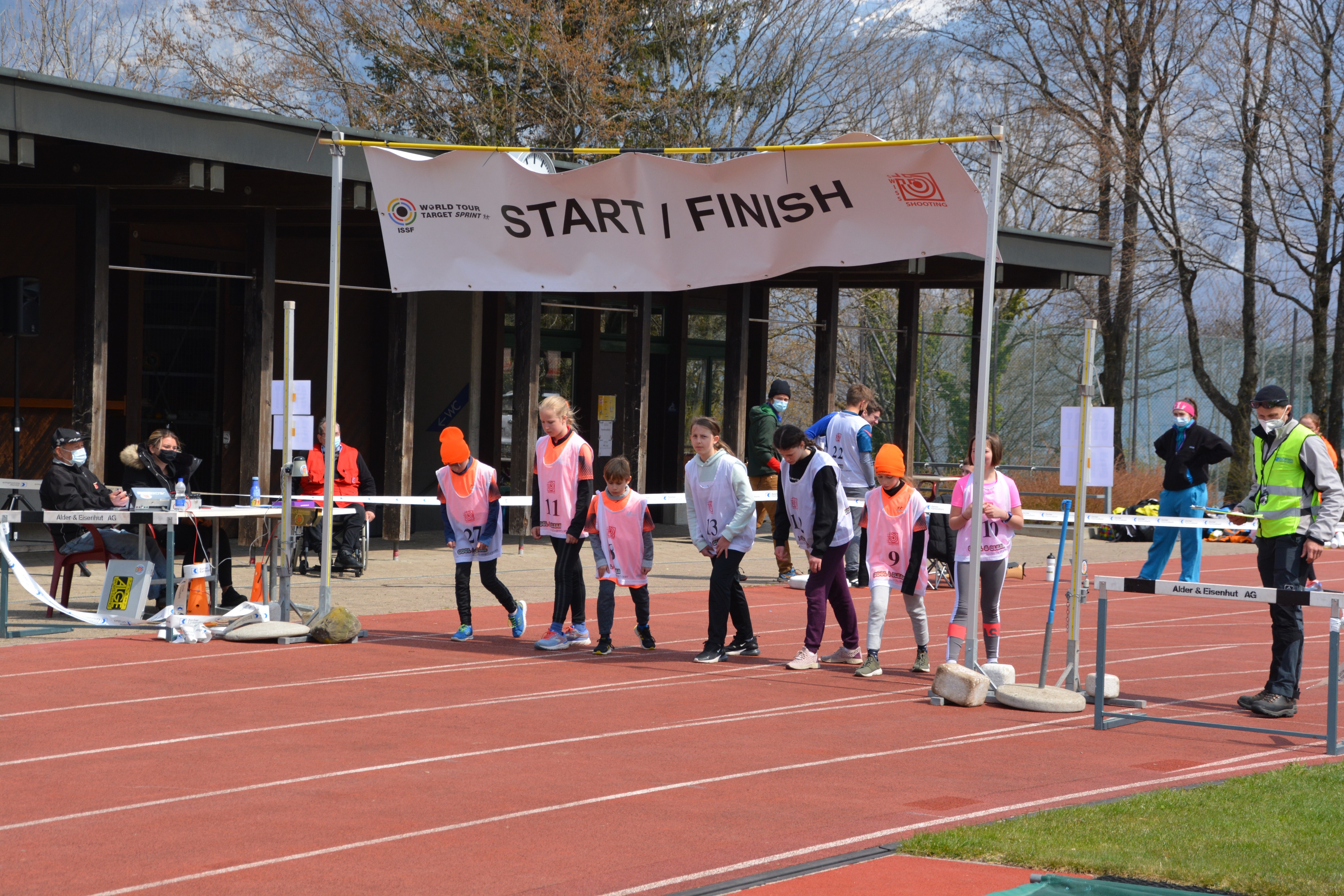 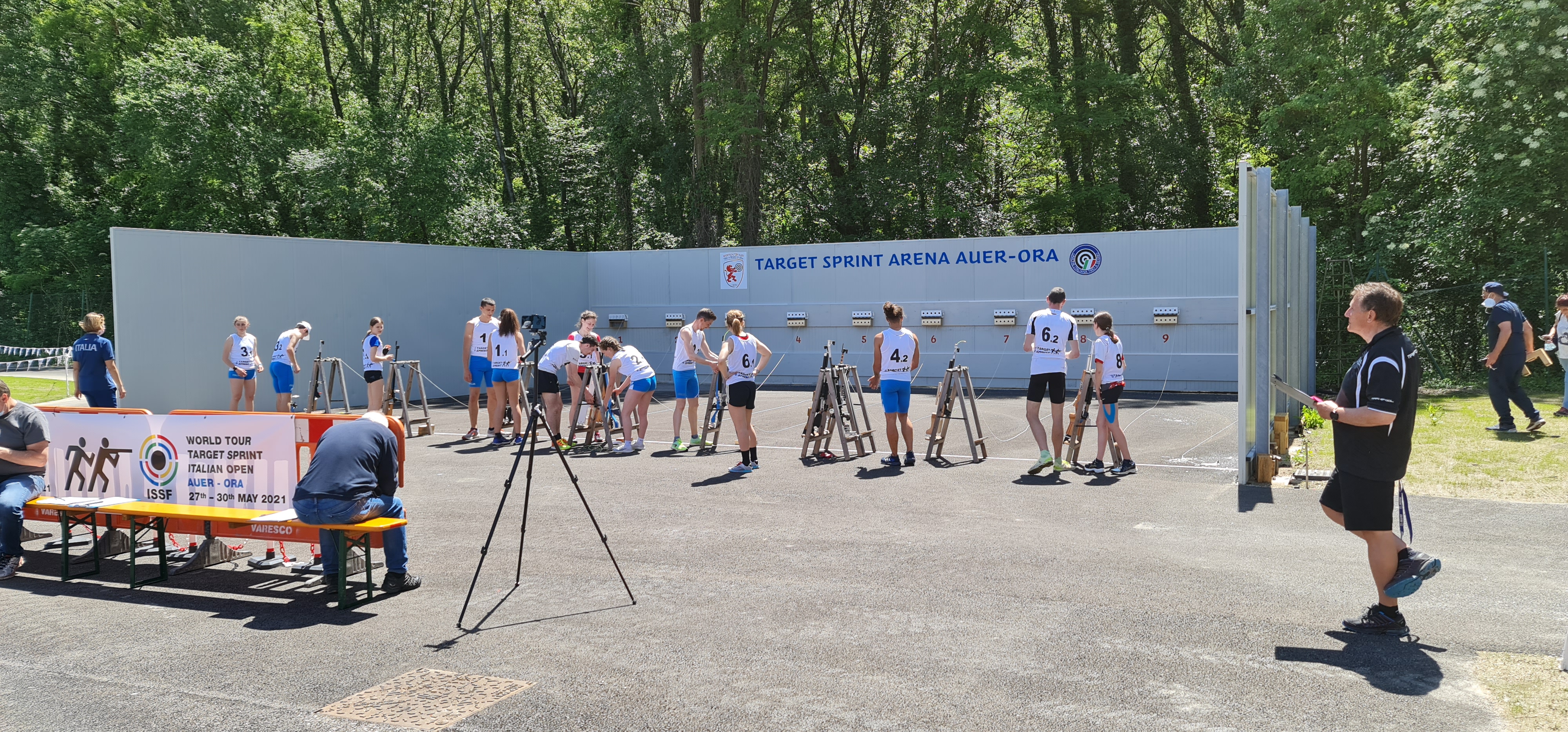 Kategorien
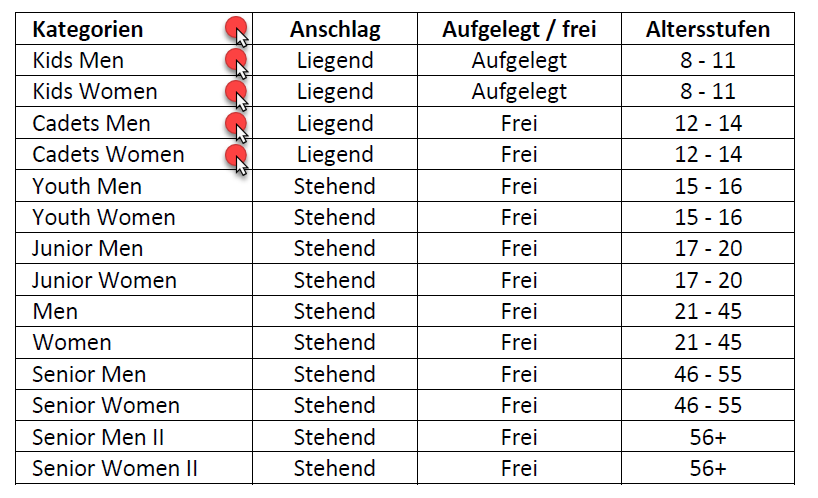 Keine ISSF Disziplinen
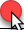 Wettkampfmodus TS-Master
Qualifikationsläufe (Anzahl)
2 Qualifikationsläufe
Finalläufe (Anzahl)
1 Finallauf
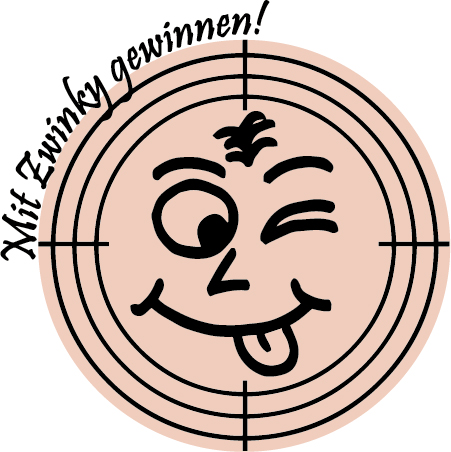 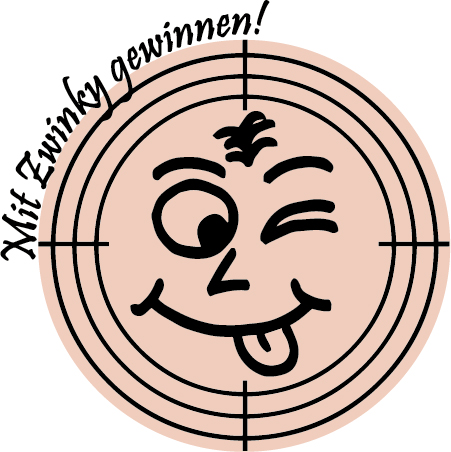 Zwinky-Anlass anmelden
«Zwinky» gibt den Vereinen und Verbänden kreative Ideen, Instrumente und Möglichkeiten zur erleichterten Mitgliedererfassung und –gewinnung sowie Ansätze zur Verbesserung der Bindung der eigenen Mitglieder sei es durch ein Angebot von attraktiven Wettkämpfen und Vereinsprogrammen und -aktivitäten. 
Die Vereine müssen Anstrengungen unternehmen, um neue Mitglieder anzuwerben, den Schiesssport durch unterschiedliche attraktive/kreative Veranstaltungen (Events), bekannter zu machen. Dabei sollen die Bedürfnisse der verschiedenen Zielgruppen entsprechend berücksichtigt werden.
Der SSV unterstützt Vereine und Verbände mit Werbematerial, Give-Aways, Ideenbox und führt einen «Zwinky»-Eventkalender. Aus diesem Grunde ist es sehr wichtig, dass alle «Zwinky»-Events, wie Schülerschiessen, Tag der offenen Schützenhäuser, Publikumsschiessen an Ausstellungen oder Vereinsanlässen etc. dem SSV gemeldet werden. Als Motivationsspritze und Marketingmassnahme zeichnet der SSV pro Jahr die drei originellsten Events von Vereinen und Verbänden mit einem Anerkennungspreis aus. Entscheidend dabei ist die Originalität/Kreativität, die Nachhaltigkeit und nicht nur die Teilnehmerzahl. Die Projekte werden im SSV gesammelt (Datenbank) und den anderen Vereinen/Verbänden gratis zur Verfügung gestellt.
www.zwinky.ch
WIR HELFEN WO, ES HILFE BRAUCHT
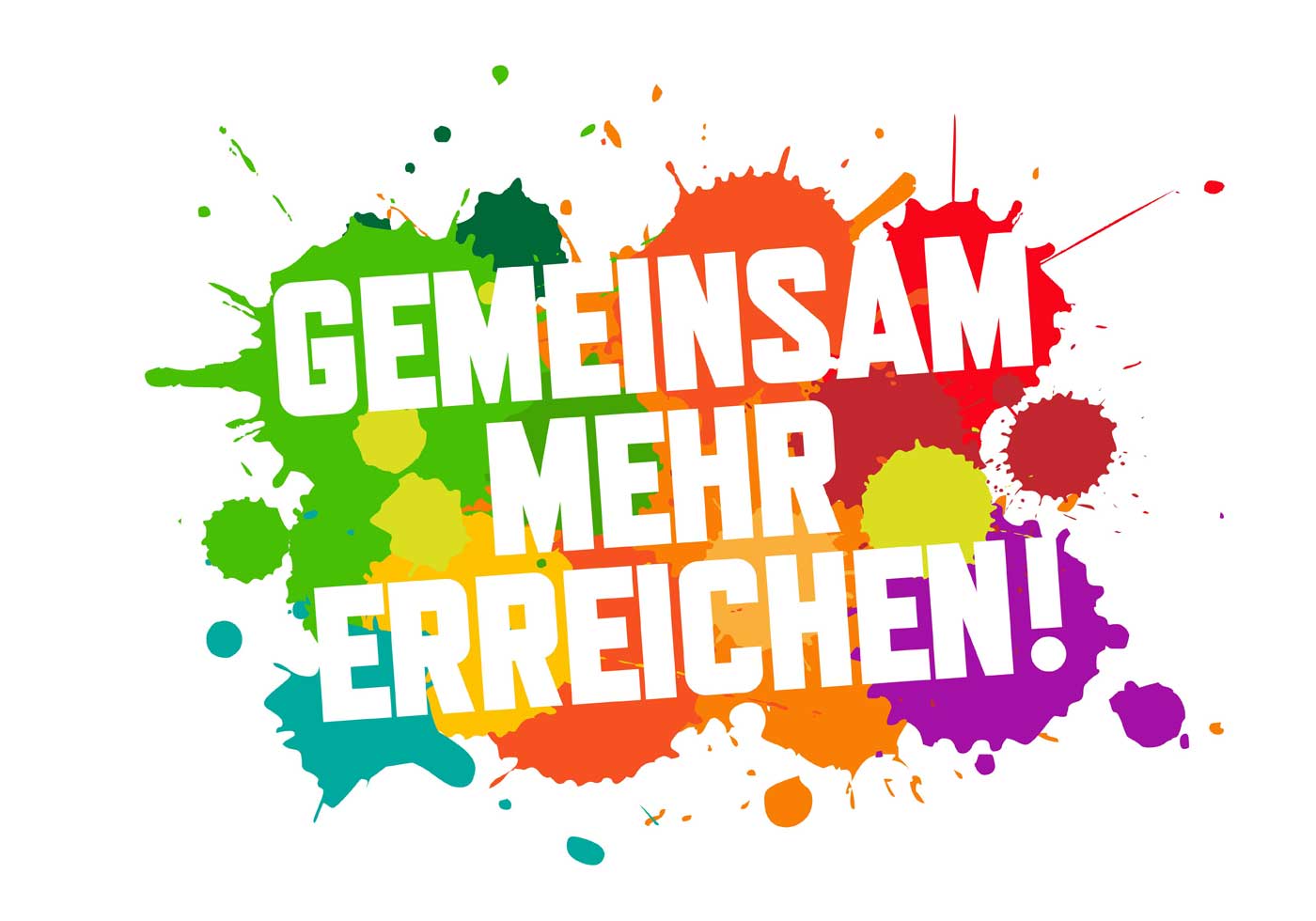 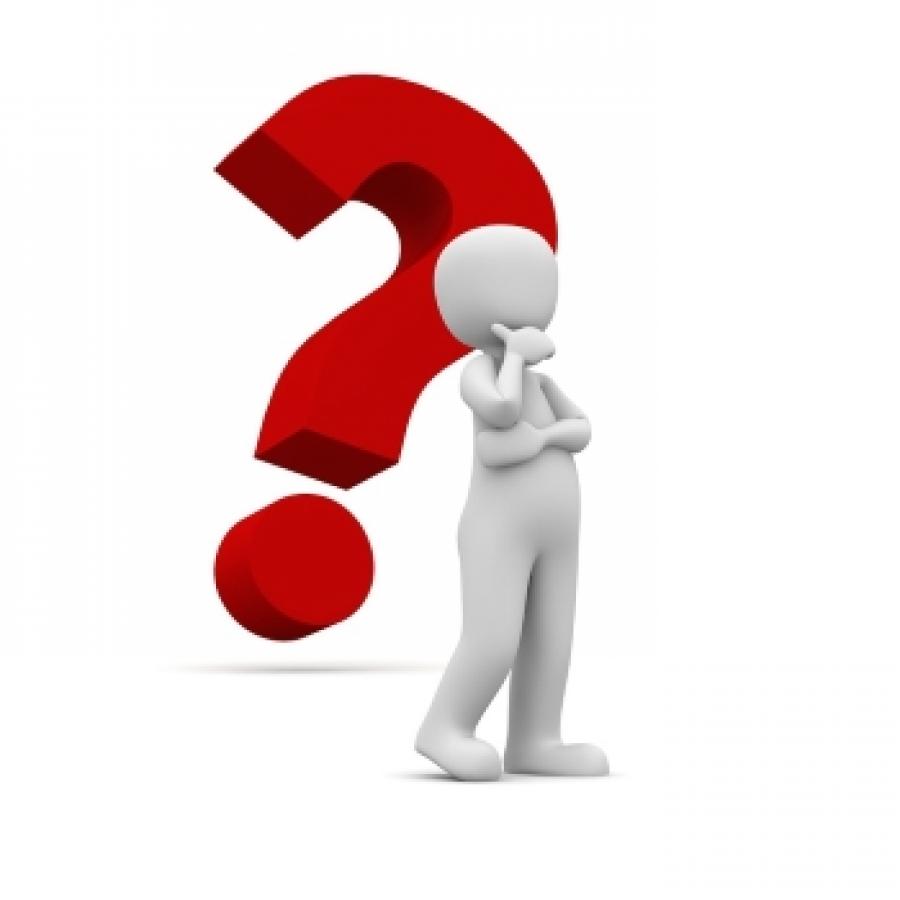